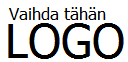 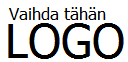 Lassi Kalliomäki
Varapääjohtaja
Fabrikam
Pääkatu 12 | 00100 Helsinki
www.fabrikam.com
09 8765 4321 | lkalliomaki@fabrikam.com
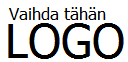 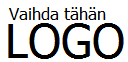 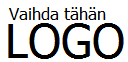 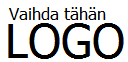 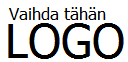 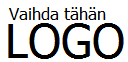 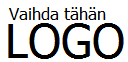 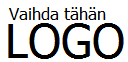 [Speaker Notes: Muokkaa ensimmäistä mallikäyntikorttia korvaamalla sen sisältö omilla tiedoillasi. Voit vaihtaa logon napsauttamalla Korvaa logolla -kuvaa ja valitsemalla Kuvatyökalut–Muotoile-välilehdessä Muuta kuva.

Jos haluat käyttää tyhjää pohjaa, lisää uusi sivu valitsemalla Aloitus-välilehdessä Uusi dia, kirjoita tekstit tyhjiin paikkamerkkeihin ja lisää logo valitsemalla Lisää kuva.]